Construction Employment Trends and Projections
CPWR-The Center for Construction Research and Training
March 1, 2022
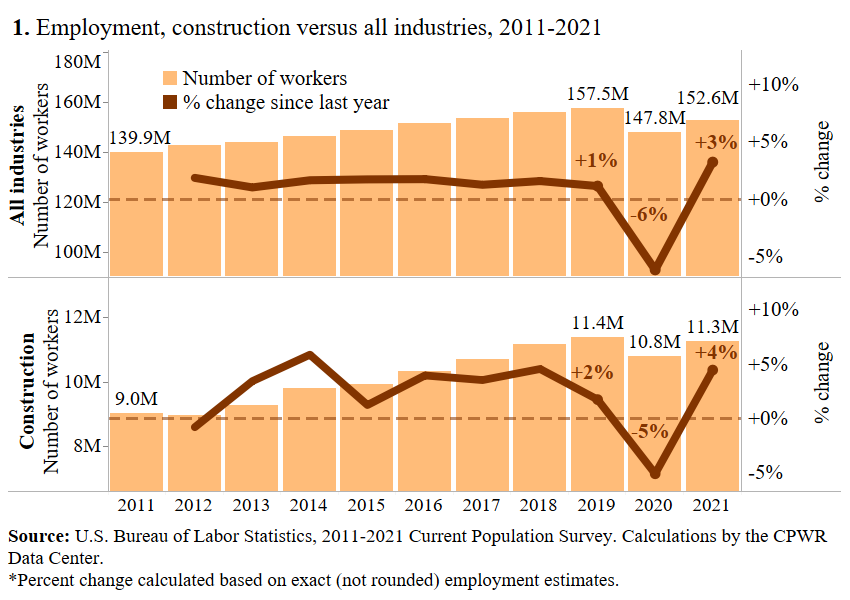 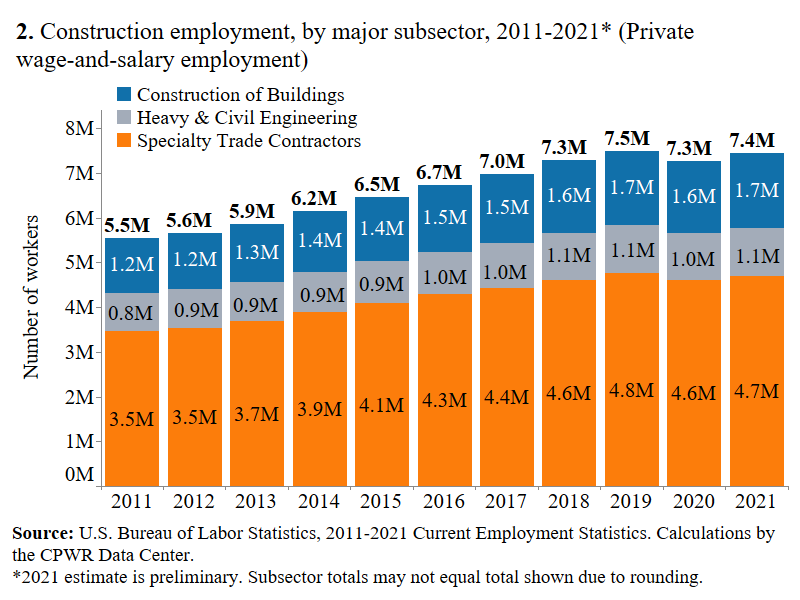 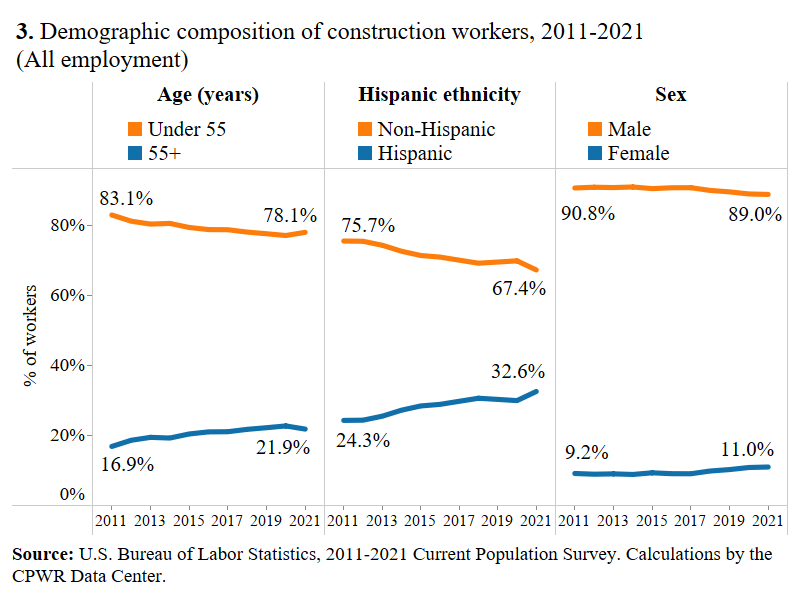 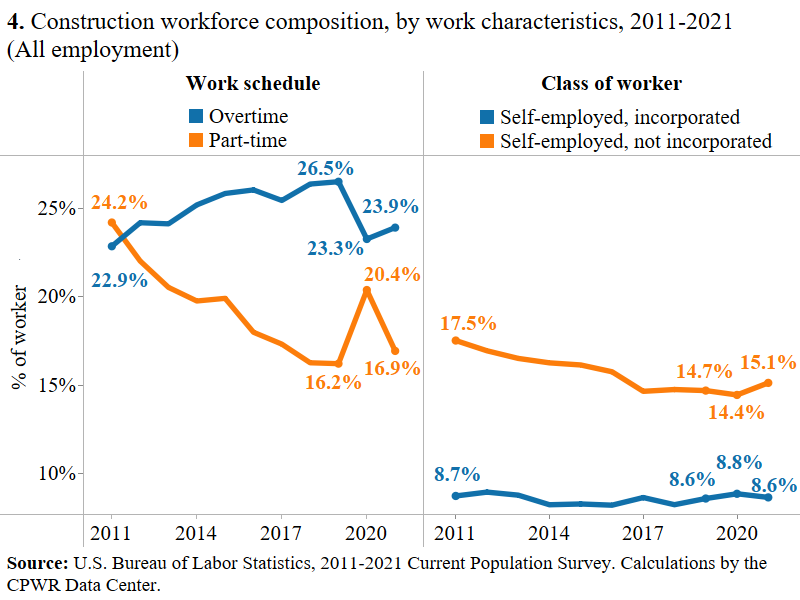 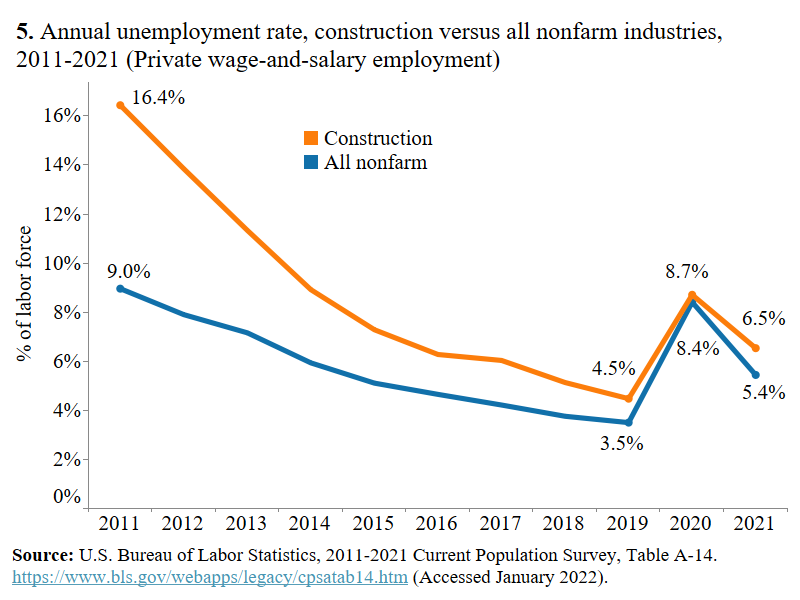 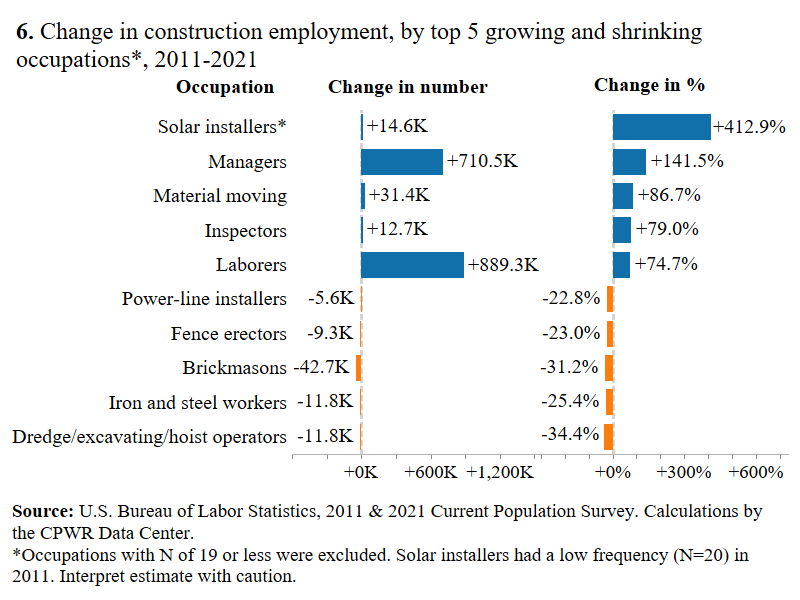 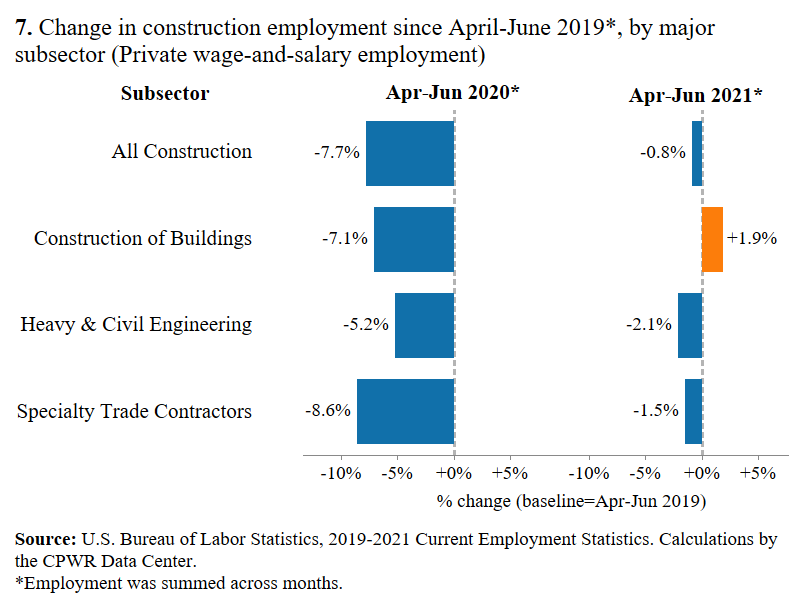 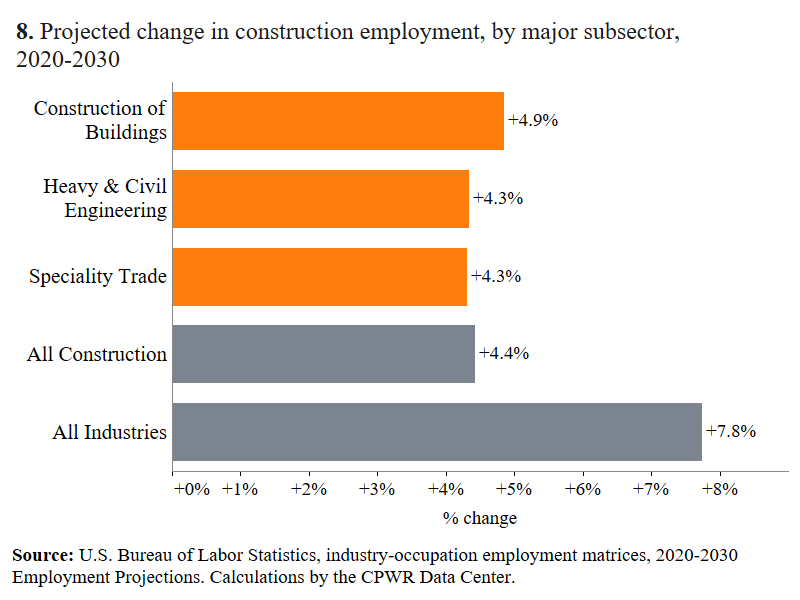 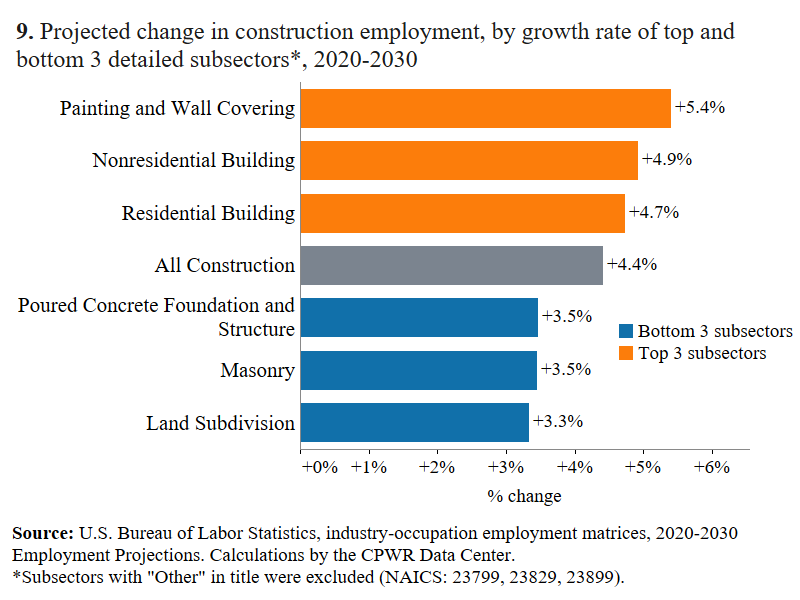 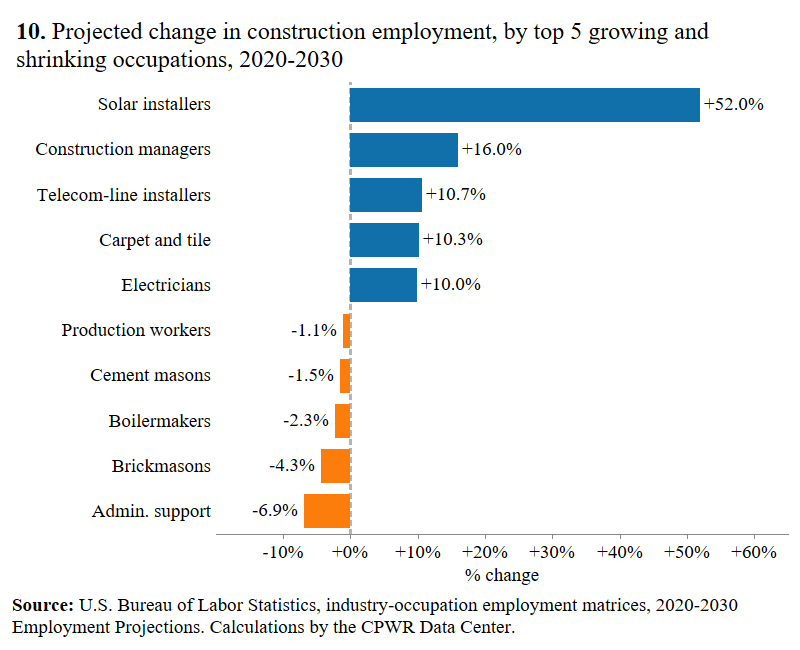 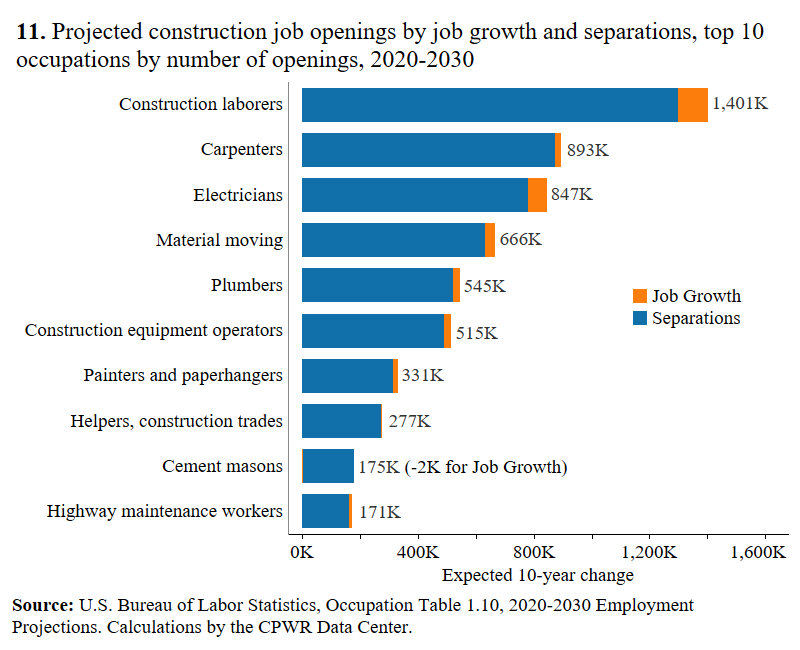 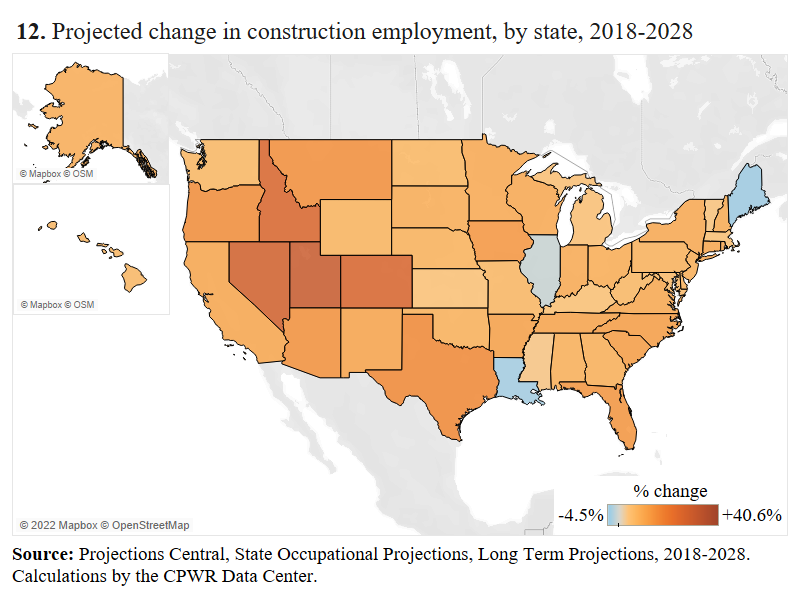